KOMMUNE KUJALLERMI INUUSSUTISSARSIUTITIGUT UKKATARINEQARTUSSAT
INUUSSUTISSARSIORNERMUT SIUNNERSUISOQATIGIIT
AALLARTEQQAMMISUT ILISARITILLUGIT 
PINNGITSOORANI AJUNGAAFFIGISASSAT
KOMMUNE KUJALLERMI
INUUSSUTISSARSIORNEQ UUMMARSAQQINNIARLUGU
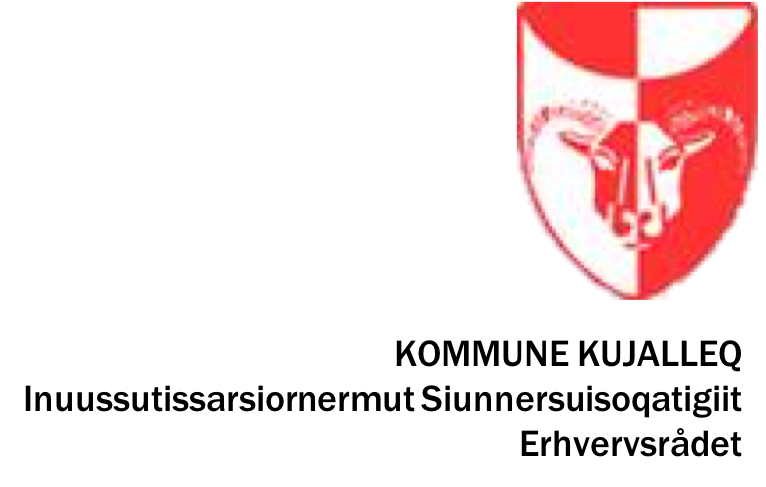 MASSAKKORPIAQ ISIKKUA
Kommune Kujalleq ukiuni kingullerni 20-ini kinguaraluttuinnarsimavoq 

Tamanna assigiinngitsunik patsiseqarpoq, soorlu assersuutigalugu:
Nunap atortulersugaanera ingerlanngilaq, najukkami imaluunniit nunap immikkoortuani, nunap iluani aammalu nunanut allanut attaveqaatit
Najukkami aalisarneq kinguariartortoq tulaassuinerlu najukkami tunisassiorfinni kinguariartortoq
Meeqqanut kulturikkut sunngiffimmilu sammisassat amigaataasut aningaasarliorneq pissutiginerullugu
Nuna tamakkerlugu qinikkat kujataanut tapersersuinngitsut
Suleqatigiinneq nalitullu oqaloqatigiinnera amigaataavoq
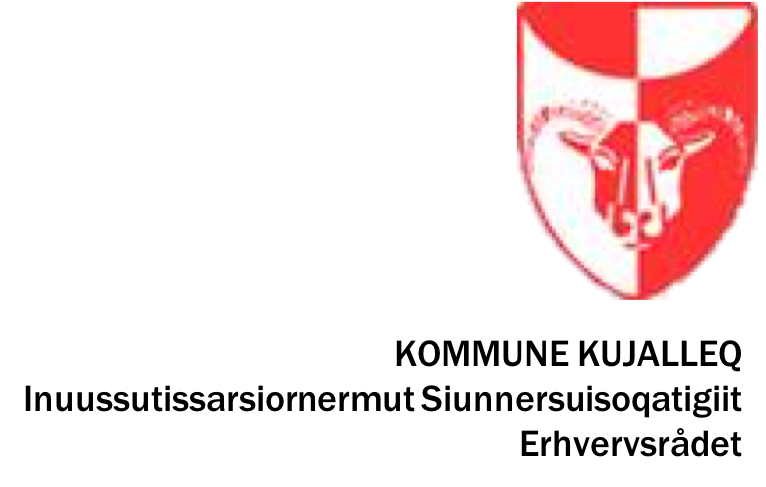 2
MASSAKKORPIAQ IMAAPPOQ
Kommune Kujalliup innuttai ukiut 20-it matumap siornamut naleqqiullugit ullumikkut 20%-imik naatsorsuutillu siumoorlugit takutippaat kommunip annaasassai suli 13%-iusut  2018-imiik 2030-imut.
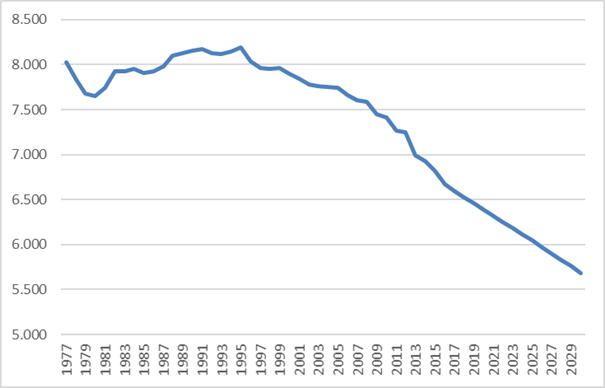 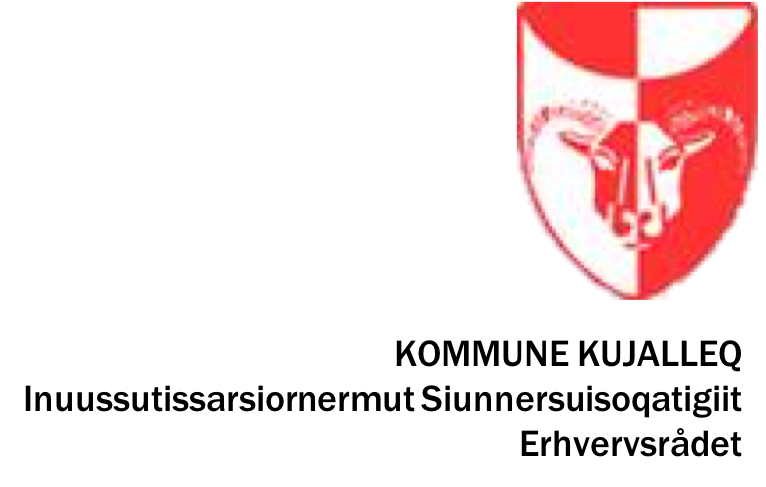 3
ANGUNIAGAQ: 180 GRAD-IMIK KAAJALLANNEQ
Inuerussaaneq
AJORTOQ
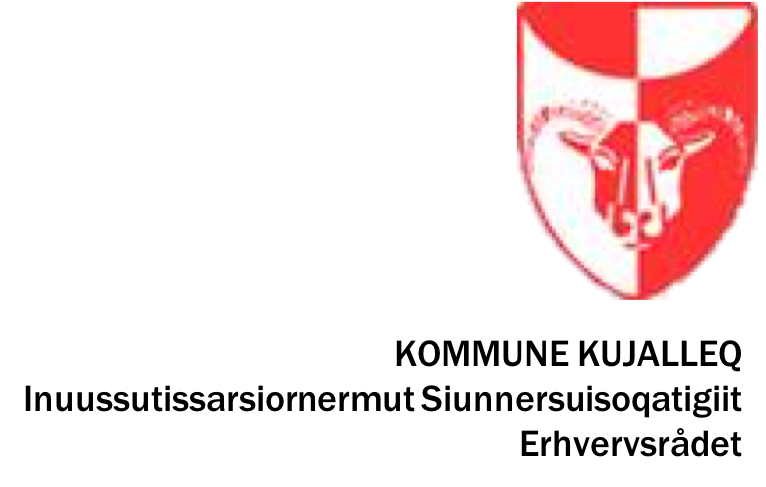 4
ANGUNIAGAQ: 180 GRAD-IMIK KAAJALLANNEQ
Inerisaaneq
AJUNNGITSOQ
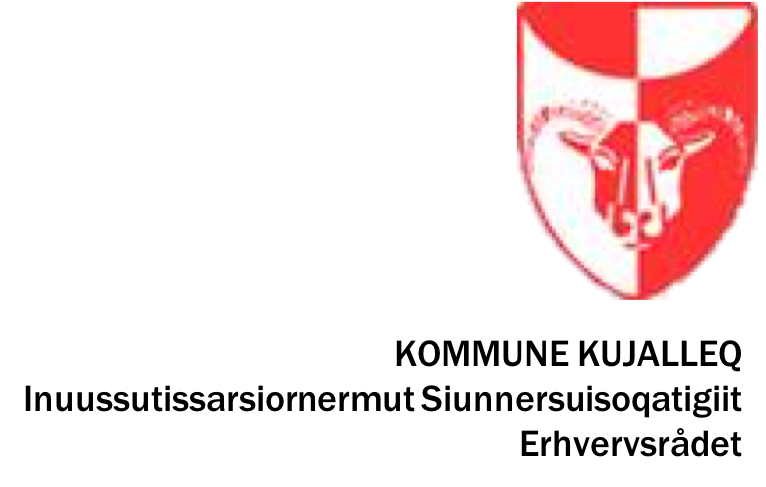 5
ANGUNIAGAQ: 180 GRADIMIK MUMISILLUGU
MASSAKKUUNNGIPPAT PINAVIANNGILAQ
INERISAANEQ

Avammut nioqquteqarneq

Najukkamiit nutaar-
siassat aquppaat

Suliffinnik piorsaaneq


Suliffiit ataavartut


Kujataanut nuuttut
INUERUSSAANEQ

Avataannik pisiortorneq

Aviisiliortut aquppaat


Suliffiit atorunnaarput


Suliffissaaleqisut


Allamut nuuttut
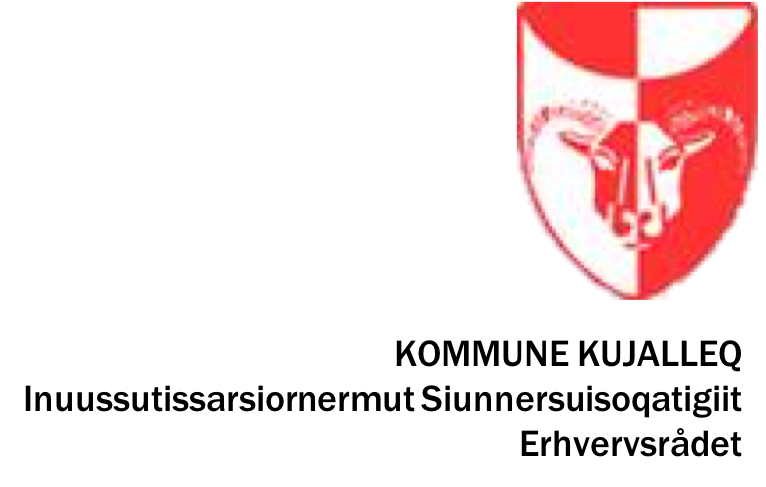 6
Najuaqarfigissallugu NUANNERSOQ
Najuqarfiuvoq
QAJAQ IMATUT ULITTARPAAT
QAQEQQINNIARLUNI
Suleqatigiinneq sulipallanneq; innuttaasut pingaartitaat tulleriiaarinikkut siulliullugit
Nunap atortulersugaanera nunarsuup sinneranut assingussaaq
Inuussutissarsiutitigut periarfissat pilersaarusiornikkut suleqatigiinnikkullu pilersinneqassapput aammalu illoqarfiit pilersaarutaatigut periarfissat/sanaartornikkut pilersaarutit ungasissumoortut piffissarlu sioqqullugu sanaajussapput
Ulluunerani paaqqinniffiit ajunnginnerpaamik ingerlanneqassapput
Meeqqat atuarfii suli qaffasinnerusumut kivissapput nukissanillu nutaanik pilersortariaqarput
Inissiat naleqqussassapput nutarterlugillu /piiagassat isumagissapput.
Kulturikkut misigisassat inerisaqqinneqassapput innuttaasunut tamanut pilerinartunngorsarlugu
Kujataa aningaasaqarnikkut uppernassuseqassaaq naalakkersuinikullu upperineqartariaqarpoq inerisarsinnaasoq.
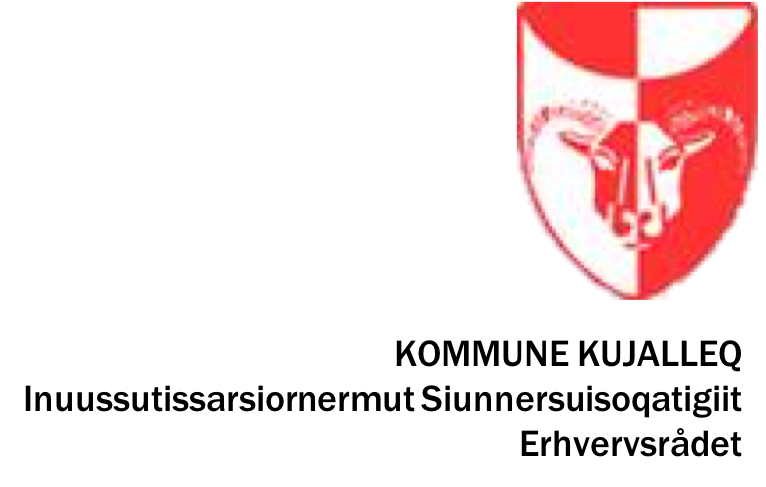 7
INUUSSUTISSARSIORNERMUT SIUNNERSUISOQATIGIIT SIUNERTAAT
Kommune Kujallermi tamarmiusumi kommunalbestyrelsemut inuussutissarsiornermut ajunnginnerpaamik innersuussaqartariaqarpoq– piffissamut qaninnerusumut aammalu ungasinnerusumut -  taamaalilluta kommunep ineriartornera sukkanerpaamik mumisissallugu: inuerussarneqarnera inerisarnermut saatsinniassagatsigu. 

Suleqatigiinnermut attaveqaataassaaq kommunep inuussutissarsiortut aammalu iliniartitaanermut suliffeqarfiusut akunnerminni. 

Atorfinitsitsinerit pisuussutillu siunertamut tassunga tunngasut aqulluarneqassapput
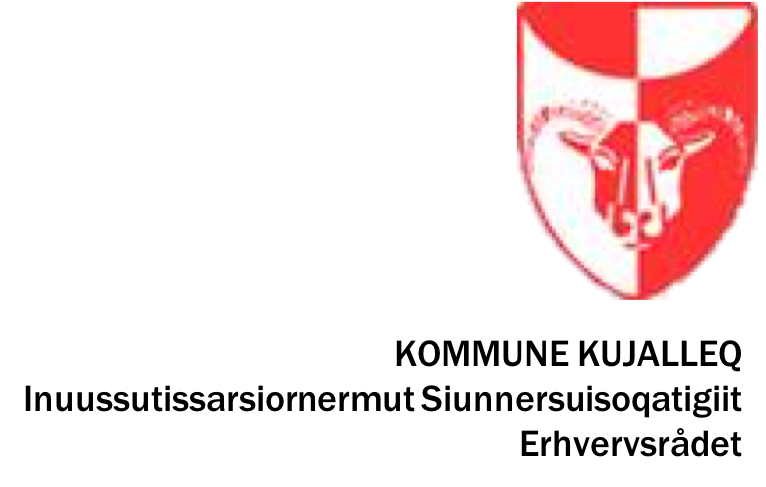 8
INUUSSUTISSARSIORNERMUT PILERSAARUT 
KOMMUNE KUJALLERMI
Pilersaarut ukiumoortoq, naalakkersuinikkut aalajangersukkat apeqqutaallutik, massakkut suliarineqarput
Pilersaarut ukiunut pingasunoortoq 2020-2023, 2019-imi naammassissaaq
Pilersaarut ukiunut tallimannoortoq 2021-2025, 2020-imi naammasissaaq
Ukiunut qulinut pilersaarut, naleqqussarlugu inerisarnermullu naafferartumik nutarterlugu, inuussutissarsiornermut inerisaaneq malinnaavigeqqissaarlugu kommunnemilu atorfissaqartinneqartut iliuusissamut pilersaarummi ersersinneqassapput, tamannalu ungasinnerusumut pilersaaruteqartariaqarnissamik atorfissaqartitsivoq.
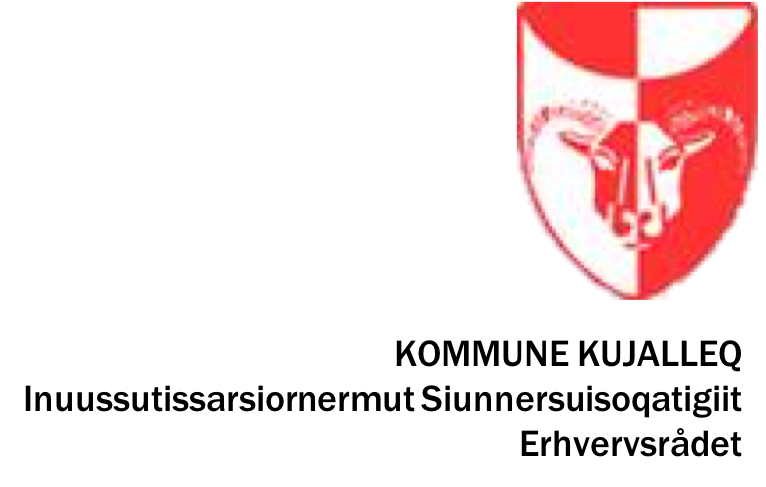 9
INUUSSUTISSARSIORNERMUT SIUNNERSUISOQATIGIIT ILAASORTAI
Decembarip 14-iani 2018-imi Inuussutissarsiornermut SIUNNERSUISOQATIGIIT ilaasortassai arfinillit ataatsimeersuarnermi qinigaapput. Ukiuni sisamani ilaasortaassapput.










Ilaasortat tassaapput nammineq kajumissutsiminnik suleqataasut, Kommune Kujallermi innuttaasunut tamanut iluaqutaasussamik.
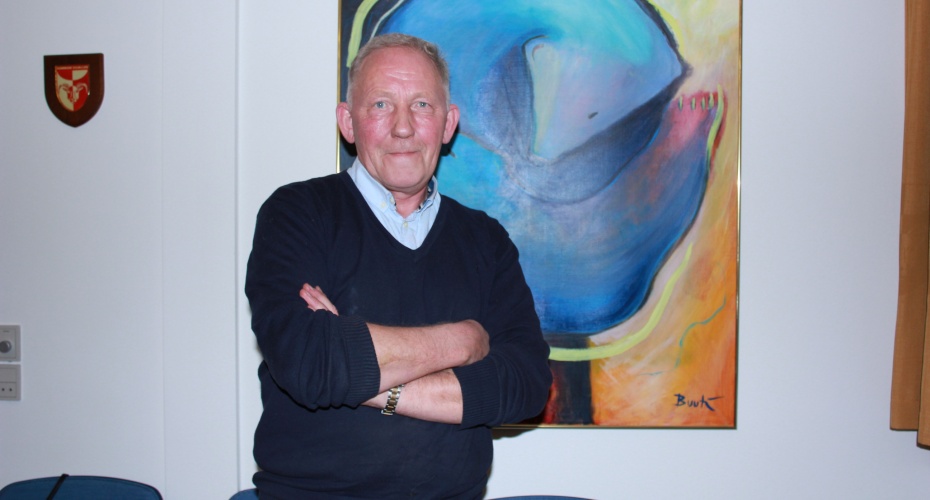 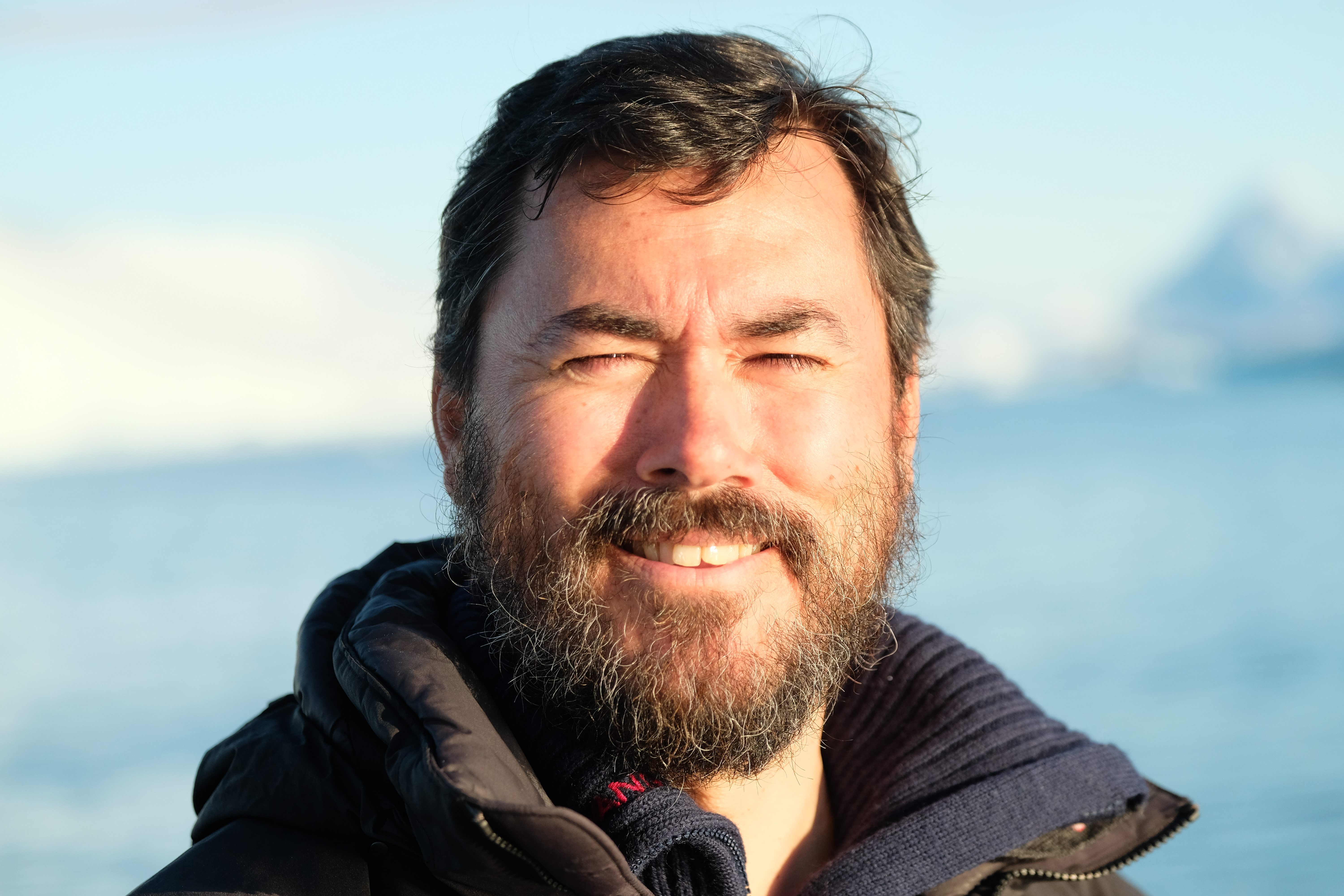 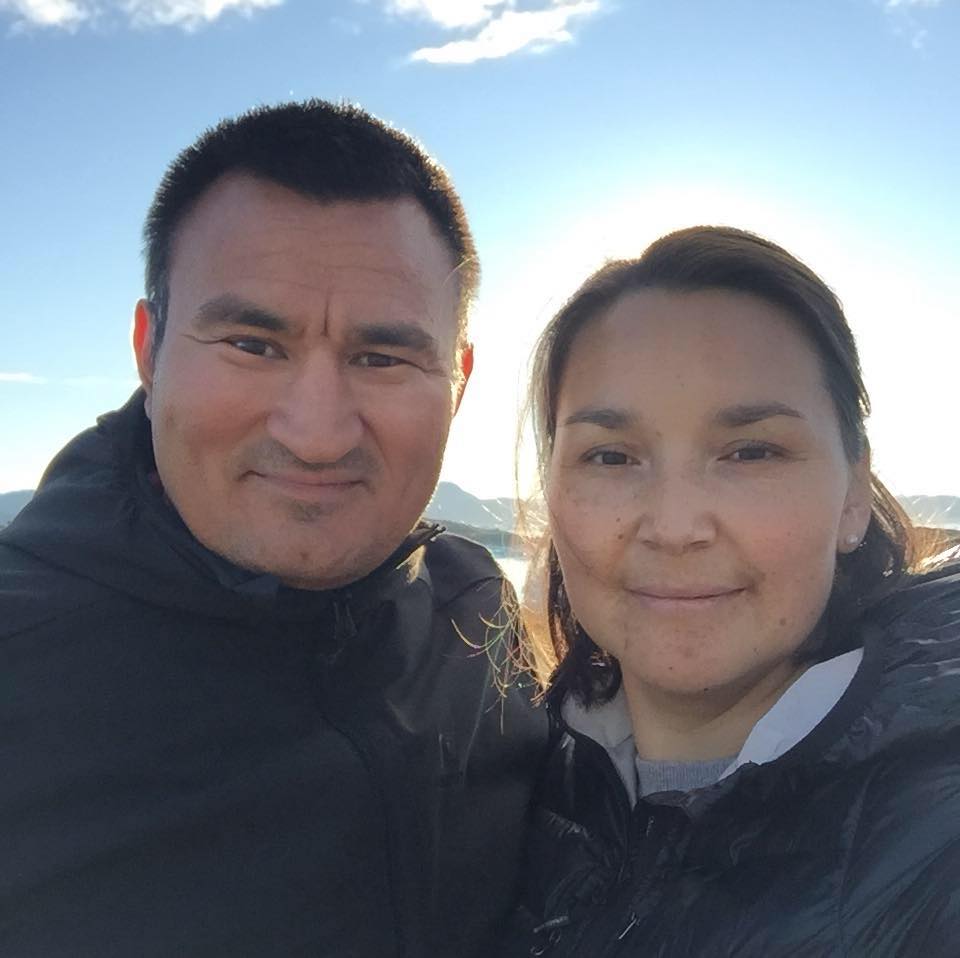 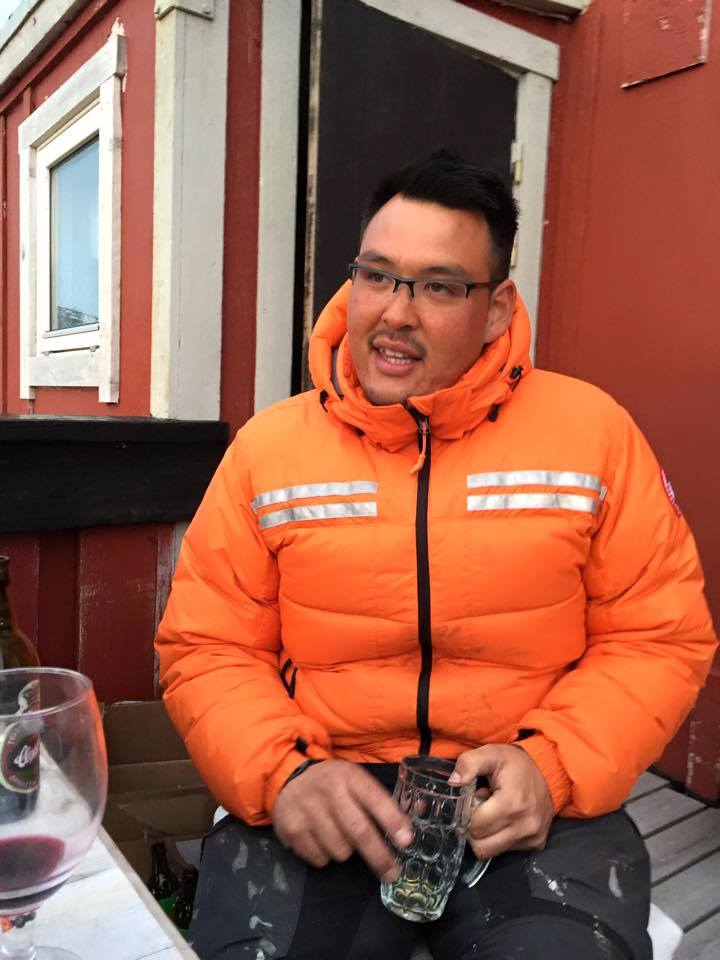 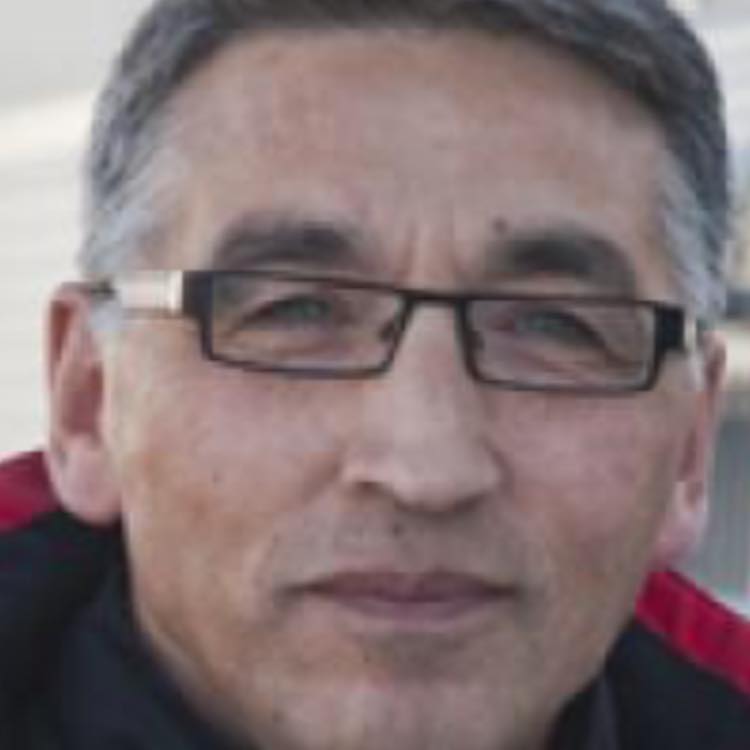 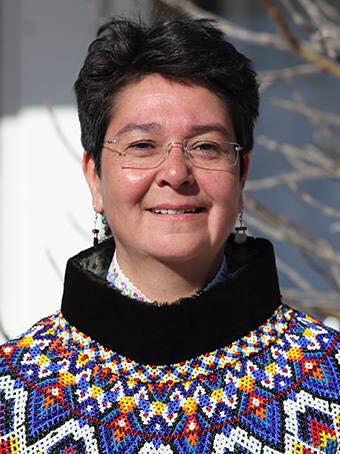 Formand
Rasmus C.
Rasmussen
Næste Formand / Qaqortoq
Johan Arne
Fleischer
Nanortalik
Poul-Erik
Frederiksen
Narsarsuaq
Storch
Lund
Narsaq
Pavia-Peter
Fontain
Borgmester
Kiista P. Isaksen
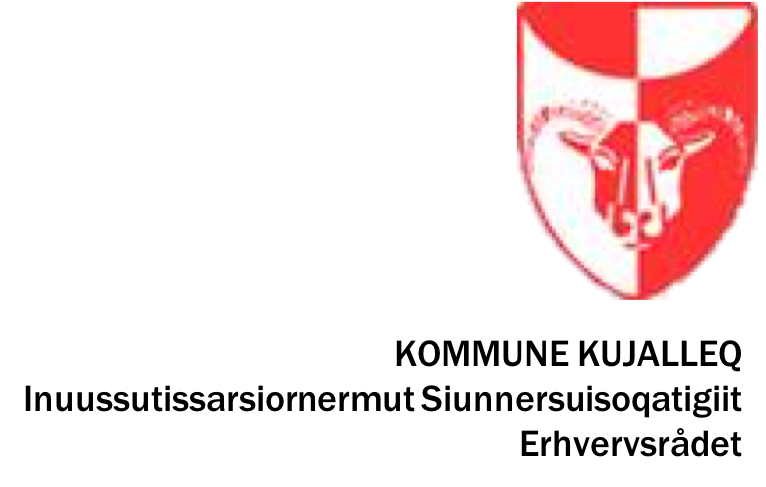 10
SULEQATIGIISSITAT INUUSSUTISSARSIORNERMUT SIUNNERSUISOQATIGIINNUT AALAJANGEEQATAASINNAANATIK IMMERSUEQATAASUSSAT
Suleqatigiissitat aalajangersimasumik sammisallit aalajangeeqataasinnaanatik Inuussutissarsiornermut Siunnersuisoqatigiinnut  immersueqataasussat
Nunap atortulersugaanera /inissiat
Inissiat
Takornariaqarneq, kulturi/sunngiffik
Aalisarneq/piniarneq, nunaateqarneq/inuussutissalerineq
Aatsitassarsiorneq, tunisassarsiorneq

Suleqatigiissitat kingusinnerpaamik martsimi 2019-imi inisseereersimassapput
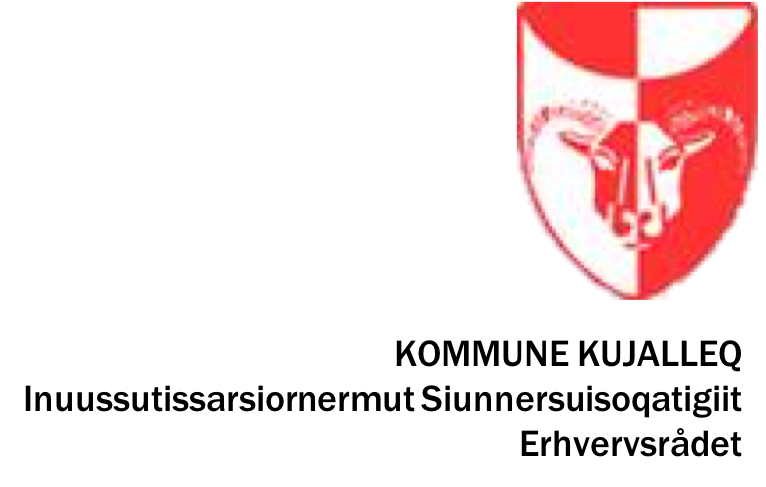 11
INUUSSUTISSARSIORNERMUT SIUNNERSUISOQATIGIIT SULIASSAAT
1. & 2. KVARTAL 2019
Takorluuinermik suliassat
Pilersitsineq & atorfinitsitsineq suleqatigiissitat aammalu sukat pilersinnissaannut
Innuttaasunik ataatsimeersuartitsinissaat timersortarfinni isumassarsiuinertut ingerlanneqartussat pilersaarusiorneqassapput, ataqatigiissaarisumik/suleqatigiissitamik aqutsisumik pilersitsinikkut, upernaakkut sukkanerpaamik pilersiortorneqassapput, suleqatigiissitat inuussutisarsiornermut siunnersuisooqatigiinnut aalajangeeqataasinnaanatik immersueqataasussat pilersinneqareerpata.
Ataatsimiinnerni inerniliinerit aallarniinerillu inuussutissarsiornermut siunnersuisooqatigiinnut sulisuinullu suliaminnik ingerlaqqinnissaannut tunngaviliissapput.
Inuussutissarsiornermut pilersaarutit inerisaanissamik tunngaviusussat, ukiumoortut, ukiunut pingasunoortut aammalu ukiunut tallimanoortut sananeqassapput
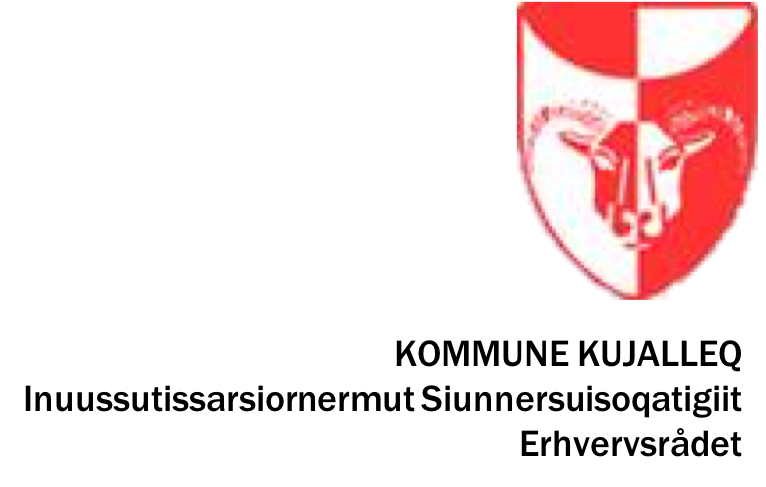 12
TAKORLUUGAQ
KOMMUNE KUJALLERMI SUNA TORRALLATAASUTUT ISIGIVIUK?
TAMATTA NALEQARTITARPUT
NUNATTA NERISASSAASIVIA
WEEKENDINI PISUT PISORTATIGOORTUT
AKIT
UNAMMILLERFIUSUT
ILINNIARTITAANIKKUT SULEQATIGIIT
NAJUGAQARFISSAQQIK
ANGALAFFIGISSALLUGU 
PIKKUNARNERPPAAQ
INISSIAT PEQQISSUT
UKIOQ KAAJALLUGU TIMMISAR-
TUKKUT ATTAVEQARSINNAANEQ
ILAQUTARIINNUT TULLUAR-
TUNIK SAMMISASSAT
TIMERSORNEQ 
PEQATIGIIFFEQARNERLU
EQEERSIMAARTUMIK I-
NGERLANNEQARTUT
ILLOQARFIIT NUNAQARFIIT SAVAATEQARFIILLU 
AKUNNERMINNI SULEQATIGIITTUT
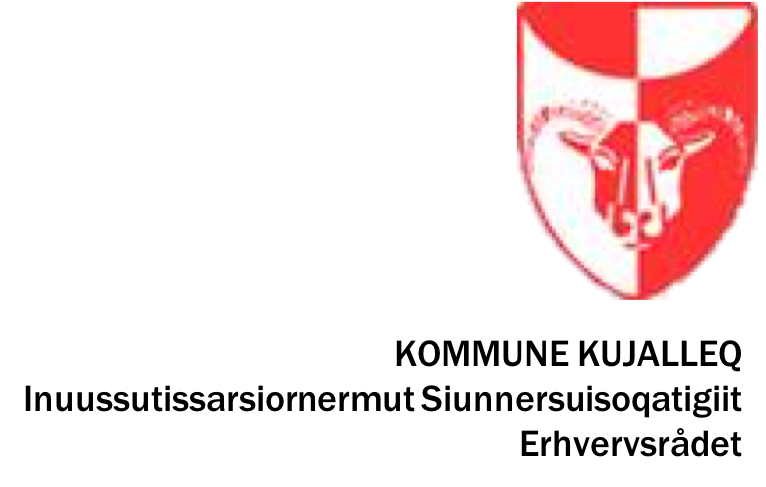 TAKORNARIAT 
UKIOQ 
KAAJALLALLUGU
ANGALLANNIKKUT AAQQISSUUSSINEQ
TATIGINARTOQ
13
ILIUUSISSANIK TIGOORAANEQ
SINNATTUKKAVUT QANOQ PIVUSUNNGORTISSAVAGUT, SUKANUT NALEQQIULLUGIT?
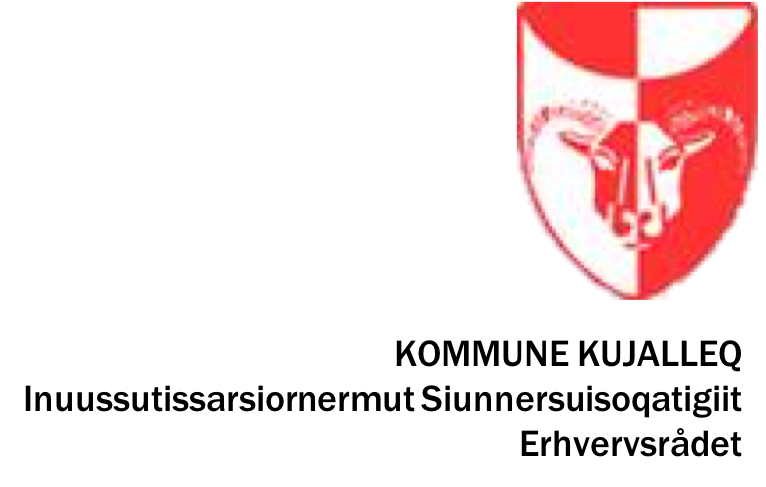 14
MASSAKKOQQINNAAQ AALLARTIPPUGUT
Inuussutissarsiornermut Siunnersuisoqatigiit massakkoqqissaaq sammisassanut pingaarutilinnut arfiniliusunut immikkut ukkatarisaqarpoq, taakkualu sukanut ataqatigiipput.

Tamatumani kissaatigineqarpoq Naalakkersuisut nassuiaateqassasut imaluunniit
pineqartut pillugit aalajangersagaqassasut, sukkanerpaamik aallartinnissarput – tassalu massakkut anguniarlugu
Qaqortup mittarfia
Qaqortumi mittarfissamut tapertaasumik nunap atortulersugaanissaa 
Narsarsuaq
Aatsitassarsiorneq
Aalisarnikkut pisassat
Inissat aammalu nunap atortulersugaanera
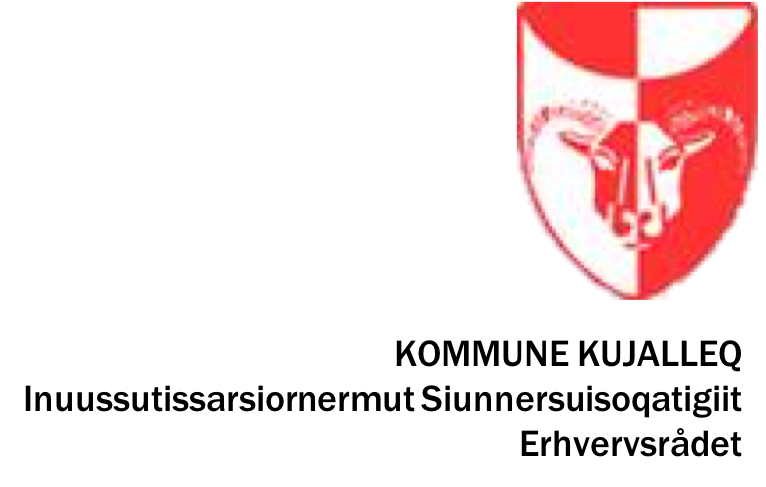 15
QAQORTUP MITTARFIA
BORGMESTER, KIISTA P. ISAKSEN-ip, PISORTATIGOORTUMIK OQAASEQAATAA MITTARFISSAMIK SANAARTUINEQ SANAARTUGASSANUT ALLANUT ATTUUMANANI MAANI INGERLAANNAQQULLUGU
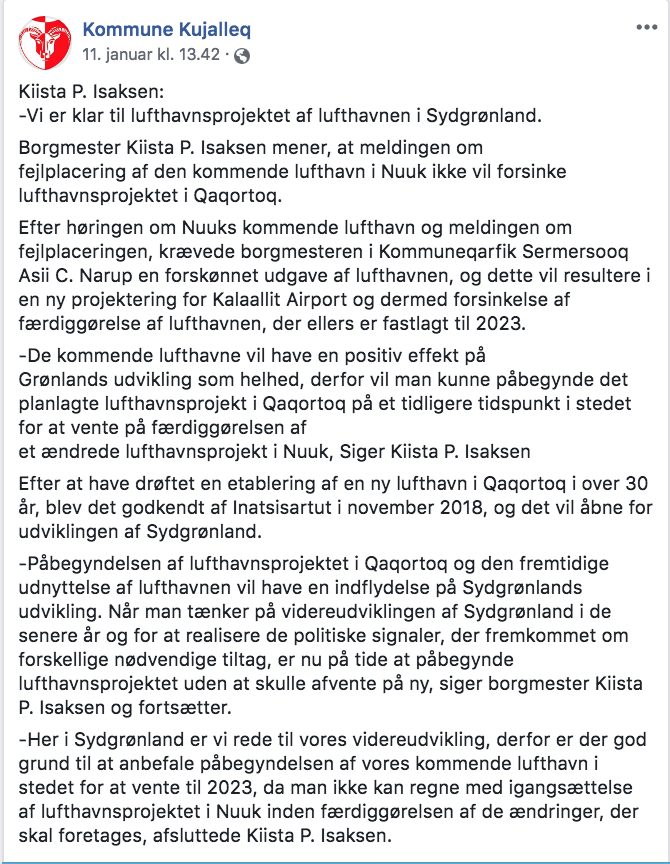 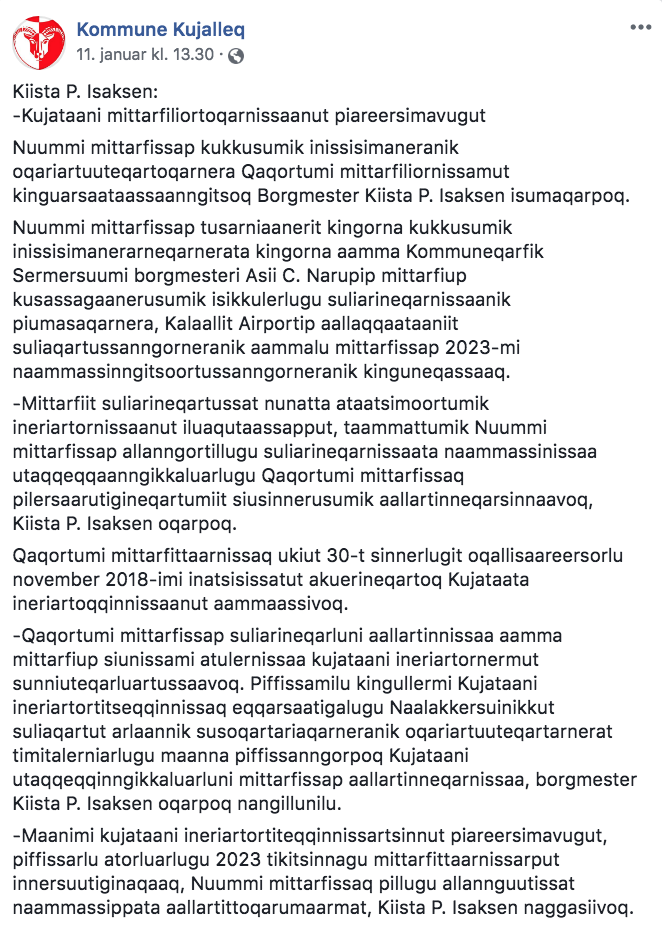 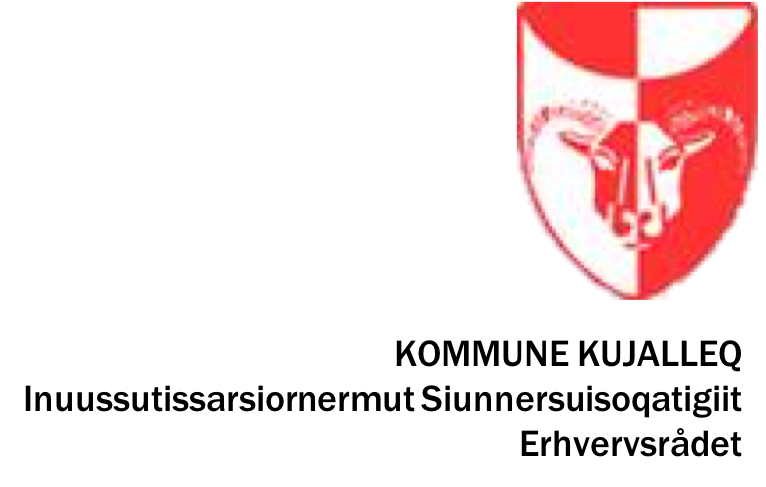 16
QAQORTUP MITTARFIA
& TAPERTAASUMILLU NUNAP ATORTULERSUGAANISSAA
Qaqortumi mittarfissap sanaartornissaa mittarfinnut allanut marluusunut attuumasariaqanngilaq, imaluunniit utaqqisariaqanngilaa. Taamaammat Qaqortumi mittarfissaq tunngaviusumik isigalugu massakkut aallartiinnarsinnaavoq. 

Mittarfissap aqqutaa naammassiniartariaqarpoq
Mittarfissaq sanaartulertariaqarpoq
Nunap atortulersugaanissaa Nuupilummut aqqusiornikkut taperneqassaaq
Nuupilummi talittarfiliortoqassaaq
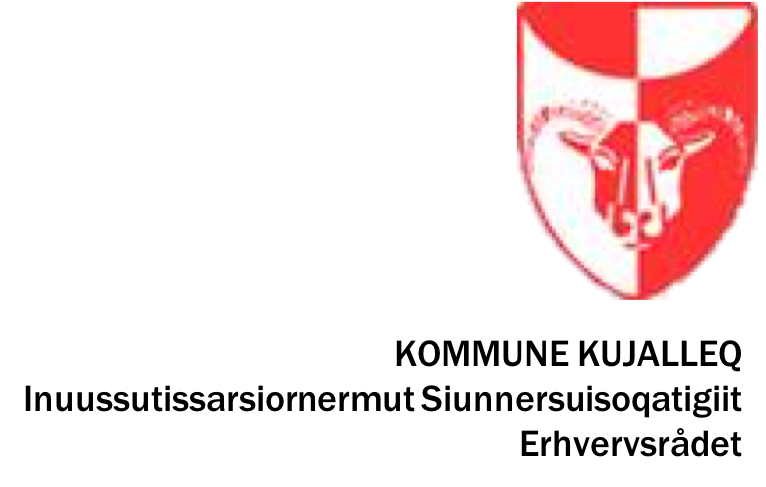 17
NARSARSUAQ
SULEQATIGIISSITAQ & INUUSSUTISSARSIORNERMUT SIUNNERSUISOQATIGIIT
Inuttalersuinissaq & suleqatigiinnermut periarfissat Narsarsuarmi suleqatigiissitap aammalu Innuussutissarsiornermut Siunnersuisoqatigiit akunnerminni

Narsarsuaq pillugu suliassaasussanik missisuinermi suleqatigiissitap sulinermini aalajangersimavaa:
	”Kommune Kujalleq soqutigisaqaqatigiit suleqatigalugit Narsarsuarmilu 	inuussutissarsiornikkut suliallit peqatigalugit, inuussutissarsiornikkut periarfissanik 	nutaanik ujartueqatigiinnikkut mittarfiup nutaarluinnarmik isigalugu 	periarfissinneqarnissaa ersersinniassavaa.”
Eqqagassat
	Narsarsuarmi eqqagassaannarnik torersagassanik peqarpoq, – suliassaq 	annertuvoq akisullunilu – naammassiniartariaqarlunilu inerisaaneq 	pilertinnagu
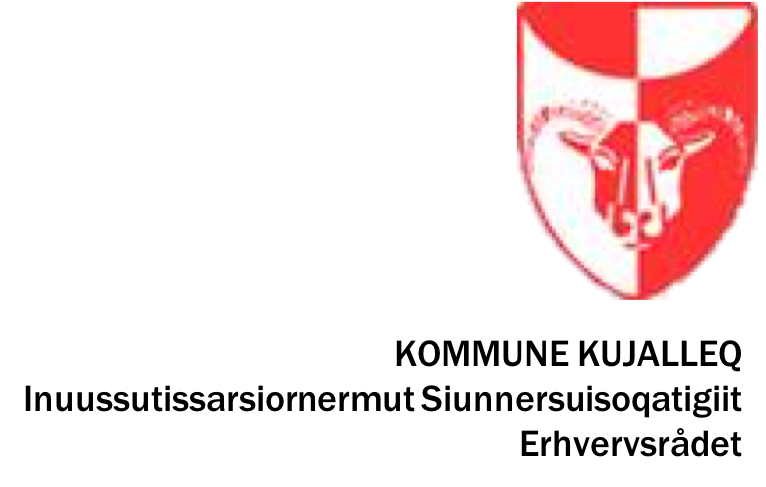 18
NARSARSUARMI
INERISAANISSAMIK PERIARFISSAT
Narsarsuup mittarfiup nuunneqarnissaa eqqarsaatigalugu, pisariaqavippoq tunngavia allanngortissallugu 
Takornariaqarnikkut periarfissat
Suliffeqarfiit namminersortut tapersersorlugit
Hoteli ingerlaannassaaq
Massakkut Mittarfiusoq ataatsimiittarfissuartut katersugaasivittulluunniit allanngortillugu 
Sermersuaq nunap immikkoortuatut takornarissanut pilerinarsarlugu
Nunaateqarnikkut inuussutissatigullu periarfissat
Upernaviarsuk nuullugu naatsiivissuarnillu ingerlatseqatigiinnikkut pilersitsilluni
Qeqqussanik tunisassiorneq
Tunisassiornikkut avammullu tuniniaanikkut periarfissat  
Imermik nioqquteqarneq
Innaallagiamik tunisassiorneq / erngup nukinga
Ujaqqat ujaraaqqallu
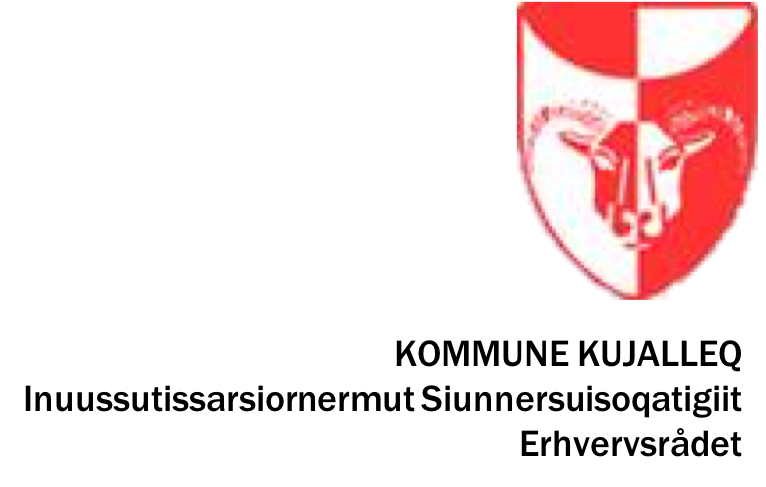 19
AATSITASSARSIORNEQ
NUNAP IMMIKKOORTUANI INGERLATSEQATIGIIT
Anguniarneqarpoq piginneqatigiilluni isumaqatigiissutit Inuussutissarsiornermut Siunnersuisoqatigiit  Aatsitassarsioqatigiiffiillu akunnerminni pilersissagaat.
Aatsitassarsiornermut ingerlatassat piviusorsiorpalaartut marluk ajalusooriaannaapput aalajangiisoqarumanngimmat. Taamatut ingerlaannarsinnaanngilagut, qanga pisimasut nangeqqittariaqanngillat.
Tanbreez – siunniussaq atsiortariaannaavoq: Kommune Kujalleq, Inuutissarsiornermut Siunnersuisoqatigiit & Tanbreez
Kuannersuit – siunniussaq naatsorsuutigineqarpoq PDAC nalaani martsimi atsiorneqassasoq.
Nunarput aatsitassarsiorfittut nunarsuup assingani ikkuttariaannanngorpoq – kisianni unammillerneqaqaagut, nunani allani aamma allanik piareersimasoqarpoq Nunarpullu peeriaannaavaat. Ilaavugut?
Periarfissaq kingulleq massakkuuvoq!
Naalakkersuisut erniinnaq tuavisaarisariaqarput ingerlatseqatigiiffiit peqatigalugit aalajangersugassat suliarisariaqarpaat. Takusinnaavarput ingerlatseqatigiiffiit immikkoortitaasut. Aatsitassarsiortut allat iserataartarput imminut akilersinnaassusia ileqqaarisimanerlu soqutigineqarani, pissutsit nunatsinnut pingaaruteqanngisut.
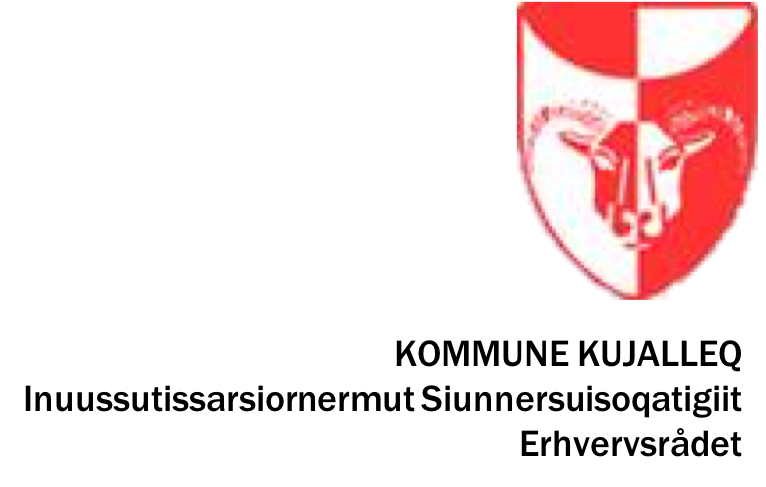 20
AATSITASSARSIORNEQ
ANNIKITSUMIK AATSITASSARSIORNISSAT
Kuultisiornissamut akuersissutit 9, Qoorormiut & Aanneq, inunnik 4-init pigineqartut

Geoturisme – takornariartitseriaaseq nutaaq Kommune Kujallermi inerisarlugu ingerlanneqartoq Special Interest Adventurer aamma Globetrotter turismemarkedssegmenter sullillugit 
Kuultisiorluni errortuinermut pikkorissarneq– 2018 – Alluitsup Paa 
Annikitsumik aatsitassarsiornissamik isumasioqatigiinneq – 5/12-2018 – Nuuk 
Peqataasut 22-it amerlanerit Nuummiit; Kommune Kujalleq aamma ersittariaqalerpoq
Annikitsumik aatsitassarsiornissamik isummersoqatigiinneq– 1/4-2019 – Alluitsup Paa
Ukiuni tallimani pilersaarusiaq eqqartorniarlugu
Arctic adventure guides-inik peqataasoqalernissaa naatsorsuutigineqarpoq

Naalakkersuisut kuultisiornermi atugassarititaasut ajunnginnerunissaannut aalajangersaasariaqarput, kuulti rubiinatuulli piuminartiginngimmat, tassami rubinat nunap qaavatigut paarnatut nuniattariaannaammata, aammalu qaqqani qaartartut passunneqarnissaat eqqarsaatigalugit.
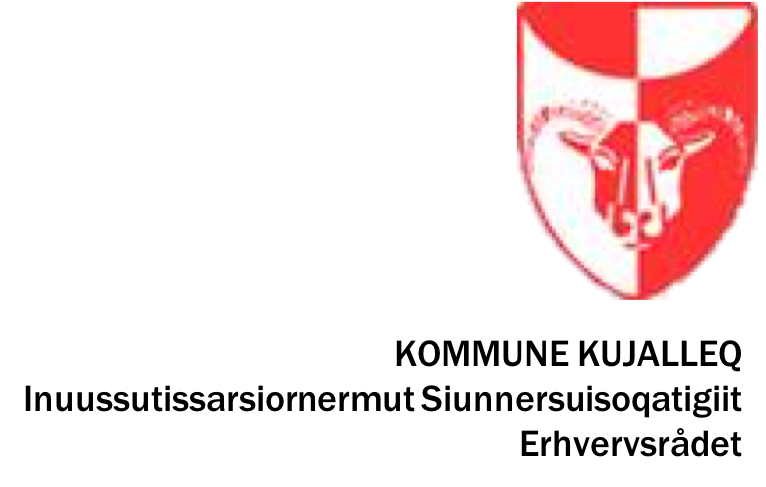 21
AALISARNEQ PINIARNERLU
AKUERSISSUTIT
Akuersissutit annikkinnerusut aammalu akuersissutit allanngujaatsut inernerisarpaat aalisartut akunnerminni unammillernerusarmata 
Kissaatigineqarpoq kujataani aalisartut aalisarnermut akuersissutinut siulliusussanngortariaqartut
Narsaq uummarsaqqillugu
Kinguppanniarneq
Naalakkersuisut tunisassiorfitoqaa 2007-imi matusoq taarteqartariaqarpoq.
Sulinissamut ileqqoreqqusat qaffasinnerusariaqarput
Naalakkersuisut aalajangertariaqarpaat Kommune Kujallermi aalisarnikkut kivitsillunilu siuarsaasoqartariaqartoq
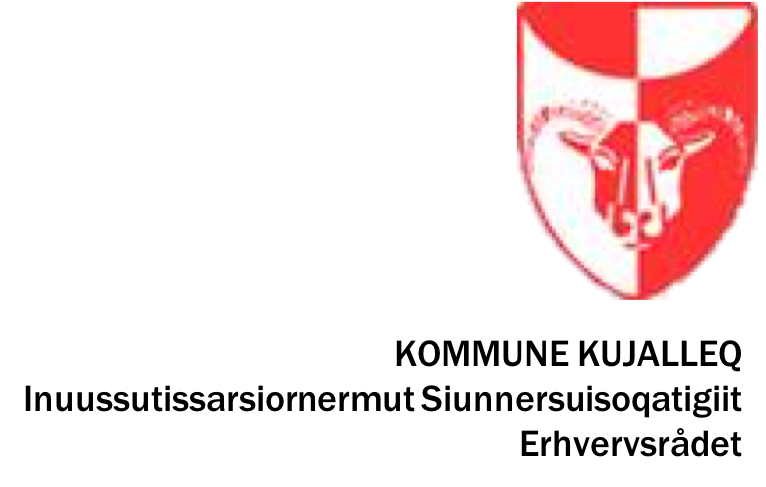 22
NUNAP ATORTULERSUGAANERA
MASSAKKUT PISSUSIVIUSUT
Kommune Kujallermi inissiat 3302-upput illoqarfinni, kollegiani init  & utoqqaat illuini ineeqqat ilanngullugit.

128-it igalaavi matoorneqarsimapput/ illut inoqanngitsut (3,9%)
Amerlanerpaat privatiupput (73%) kisianni
13-it namminersornerusuniit ilaqutariinnut arlalinnut illuupput (10%) aamma
22it kommune-miit  ilaqutariinnut ataasiakkaanut illuupput (17%)
731 utaqqisuniipput, annerusumik ilaqutariinnut arlalinnut 
Ukiut 3-6 ingerlanerani qinnuteqartoqassaaq illuliortiternermut qaffaasoqarnissaa 150-200 nutaat naleqquttullu
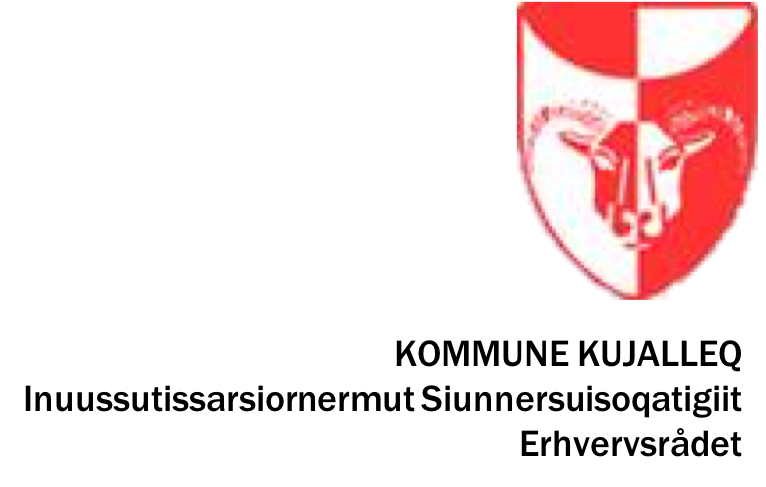 23
NUNAP ATORTULERSUGAANERA
INISSAT: PRIVAT & PISORTAT
Inissianik nutaanik ullutsinnullu naleqquttunik sanasoqarnissaannik pisariaqartitsisoqarpoq, Kommune Kujalleq pilerinarninngornissaa siunertaralugu

Namminersortut illuutaat Kommune Kujallermut tunniunneqartigatik iluarsaateqqaartariaqarput

Naalakkersuisut inissianik attartukkanik iluarsaassinissamik nutaanillu sanatitsinissamik pilersaarusiortariaqalerpoq, Kommune Kujallermi inissiat ilanngullugit
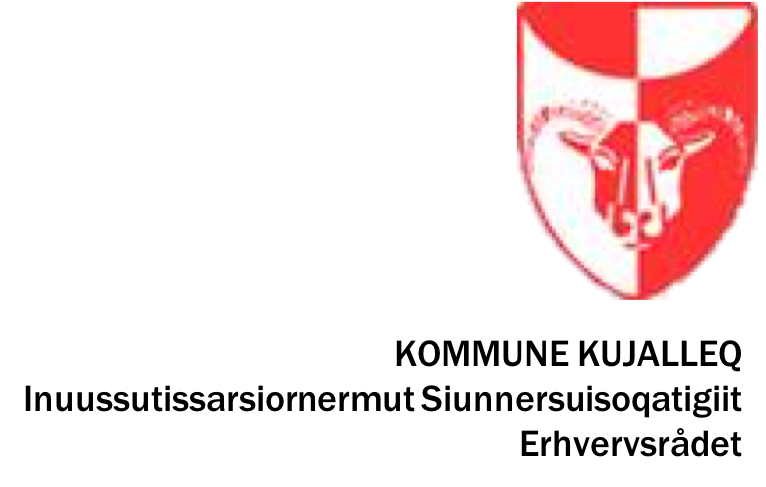 24
INUUSSUTISSARSIORNERMUT SIUNNERSUISOQATIGIIT KISSAATIGAAT
ANINGAASAQARNIKKUT OQARTUSSAAQATAASSALLUTIK
Inuussutissarsiornermut Siunnersuisoqatigiit sullissinikkut Greenland Business-imut isumaqatigiissuteqarusupput, Kommune Kujallermi inuussutissarsiornikkut inerisaanikkut ingerlatat nammineq tapiiffigisinnaaqqullugit, Inuussutissarsiornermut Siunnersuisoqatigiit namminneq siunnersorsimasaat siunnersuutigisarsimasaallu eqqarsaatiginerullugit.
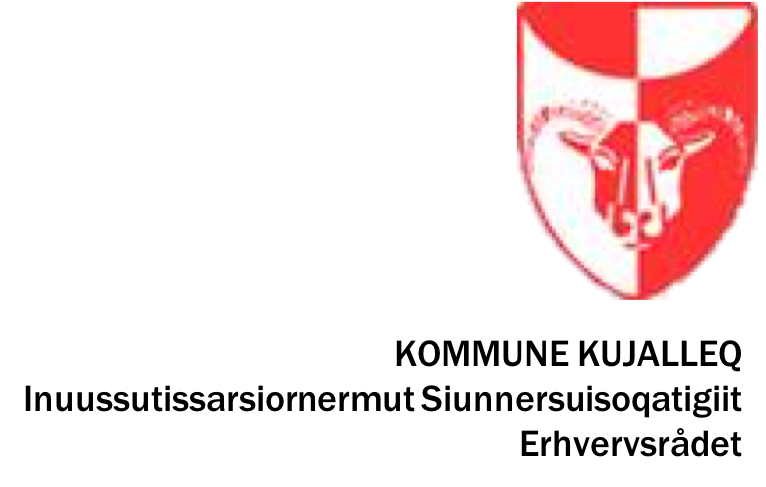 25